Stein EA
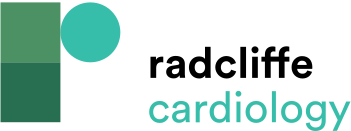 Table 1: Ten Key Points Regarding PCSK9, LDL-cholesterol, and Cardiovascular Disease
Citation: US Cardiology Review 2017;11(2):105–9.
https://doi.org/10.15420/usc.2017:23:1
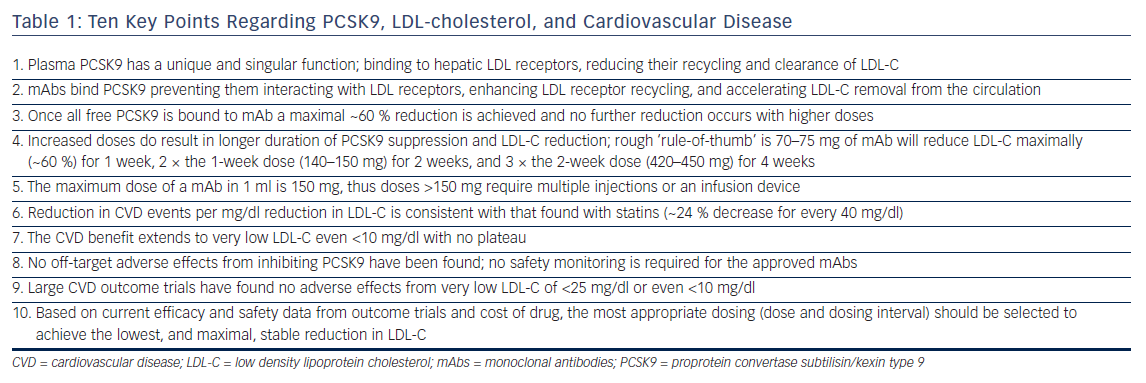